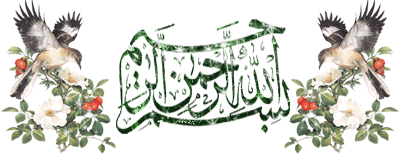 تهیه و تنظیم: نسرین نعمتیدرس هفتم : یک فرصت طلاییدوره اول))دبیرستان شهیدان کریم بخش
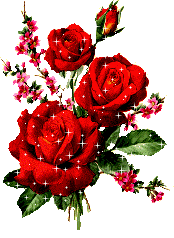 ای مردم،به میهمانی بزرگ خدا دعوت شده اید،این ماه که به سوی شما می آید:
1- ماه برکت و بخشش خداوند 
2-نفس کشیدن شما ثواب ذکر و تسبیح خداوند را دارد
3-خواب در این ماه عبادت است
4-عبادت ها در این ماه مورد قبول خداوند است
5-دعاهایتان مستجاب است،پس دعا کنیدواز خدا بخواهید که شما را به روزه گرفتن و تلاوت قرآن 
در این ماه توفیق دهد
6-پاداش کارهای نیک هفتاد برابر ماه های دیگر
7-فرستادن صلوات زیاد در این ماه،باعث سنگین تر شدن اعمال درروز قیامت
8-خواندن یک آیه قرآن دراین ماه ،پاداش کسی رادارد که تمام قرآن را تلاوت کند
9-افطاری دادن به روزه دار،آمرزیدن گناهان گذشته
10-کسی که در این ماه اخلاقش را نیکو کند،به آسانی از صراط خواهد گذشت.
خصوصیات ماه رمضان
1-جلسات قرائت قرآن
2-میهمانی ها و افطاری ها
3-بیدارشدن در وقت سحر
4-مراسم شب های قدر
5-مناجات و دعاهای مختلف در هنگام افطارو سحر
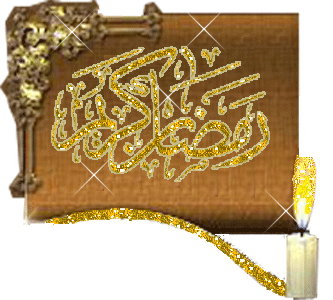 پیامبر(ص):

روزه سپری است در برابر مشکلات دنیا و پوششی است در 

برابرعذاب آخرت.
فواید روزه
1-تقویت صبر و تقوا

2-توجه به محرومان

3-حفط سلامتی
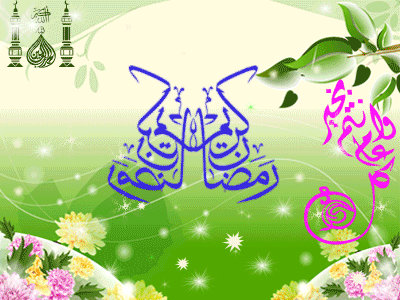 1-تقویت صبر و تقوا
درختانی که در کنار جوی آب می روید برای رشد و ادامه ی زندگی هیچ مشکلی
و زحمتی را تحمل نمی کند:




اما درختانی که در مناطق کوهستانی و کم آب رشد می کنند برای استوار ماندن 
با سختی زیادی دست وپنجه نرم می کنند.
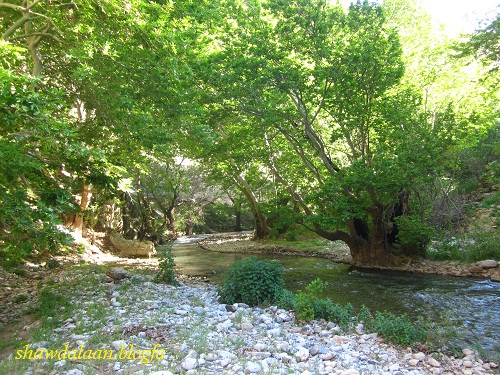 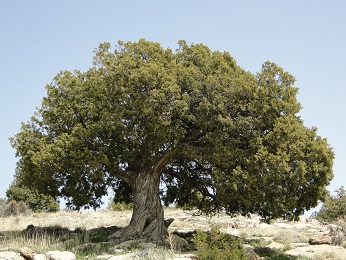 2-توجه به محرومان
روزی از امام صادق (ع)سوال شد:چرا خداوند روزه را برمردم واجب 
کرده است؟
امام فرمود:ثروتمندان هرگز درد گرسنگی را حس نمی کنند،زیرا هرچه بخواهند
میتوانند به دست آورند،به همین دلیل نسبت به فقیران و گرسنگان دلسوزی 
نمی کنند.خداوند بلند مرتبه روزه را برهمه واجب کرد تا {دراین ماه}همه مانند هم
باشند وثروتمندان نیز مزه ی گرسنگی را بچشند و با گرسنگان و فقیران مهربان 
شوند و به آنان کمک کنند.
3-حفظ سلامتی
مواد غذایی بیش از حد نیاز بدن باعث چاقی و مشکلات دیگر
یک ماه روزه گرفتن باعث مصرف چربی های مزاحم و زاید بدن
نتیجه تحقیقات دانشمندان و پژوهشگران:دلیل اصلی بسیاری از بیماری ها تغذیه ی 
نادرست و پر خوری است 
به همین دلیل اغلب کتاب پزشکی بخشی به اصول تغذیه و منافع پرهیز از پر خوری اختصاص

رسول الله(ص):صُومُوا تَصِحُّوا            روزه بگیرید تا سالم بمانید.
یا ایها الذین امنوا                        ای کسانی که ایمان آورده اید،

کتب علیکم الصیام                       روزه بر شما واجب شد،

کما کتب علی الذین من قبلکم          همان گونه که برکسانی که قبل ازشما بودند 
                                            نیز واجب شده بود؛
لعلکم تتقون                              تا پرهیزگار شوید.
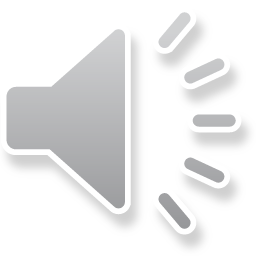 باطل کنندگان روزه
1-خوردن
2-آشامیدن
3-فرو بردن سر به زیرآب
4-فرو بردن غبار یا دود غلیظ به حلق
خوردن و آشامیدن
شخص روزه دار با آگاهی :1-آب    2-غذا    3-دارو یا هرچیز دیگر
فرو بردن غذا میان دندان به صورت عمدا باطل شدن روزه
به این دلیل سفارش شده بعد سحری مسواک بزنیم تا غذا در دهان ما نماند
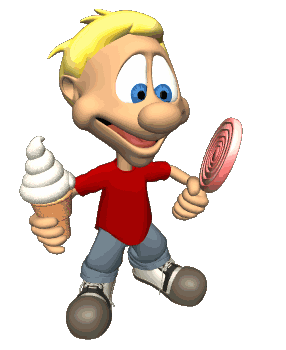 فروبردن سر به زیر آب
روزه دار نباید سرش به طور کامل زیر آب فرو ببرد انجام این کار 
یک لحظه هم باعث باطل شدن روزه می شود.
ایستادن زیر دوش مشکلی ندارد
فرو بردن غبار یا دود غلیظ به حلق
جایی که گردوخاک در آن پیچیده روزه دار باید آنجا را ترک کند
یا از ماسک استفاده کند.
پیامبر(ص):هر چیزی زکاتی دارد و زکات بدنها روزه است.
چگونه روزه گرفتن باعث توجه بیشتر روزه دار به فقرا و مستمندان می شود؟
روزی از امام صادق (ع)سوال شد:چرا خداوند روزه را برمردم واجب 
کرده است؟
امام فرمود:ثروتمندان هرگز درد گرسنگی را حس نمی کنند،زیرا هرچه بخواهند
میتوانند به دست آورند،به همین دلیل نسبت به فقیران و گرسنگان دلسوزی 
نمی کنند.خداوند بلند مرتبه روزه را برهمه واجب کرد تا {دراین ماه}همه مانند هم
باشند وثروتمندان نیز مزه ی گرسنگی را بچشند و با گرسنگان و فقیران مهربان 
شوند و به آنان کمک کنند.
این ویژگی ماه رمضان،موجب می شود مردم در این ماه به نیازمندان بیشتر توجه
و در حد توان به آنان کمک کنند.
صفحه ی 61
چهار مورد از مبطلات روزه را نام ببرید.
1-خوردن
2-آشامیدن
3-فرو بردن سر به زیرآب
4-فرو بردن غبار یا دود غلیظ به حلق

صفحه ی 63
اگر کسی در ماه رمضان فراموش کند که روزه است و مبطلات روزه را انجام دهد،چه حکمی دارد؟
تمام مواردی که گفته شد در صورتی باعث باطل شدن روزه می شود
 که شخص عمدا و با توجه به اینکه روزه است آنها را انجام دهد؛
ولی اگر روزه دار فراموش کند که روزه است و یکی از مبطلات روزه را انجام دهد،صحیح است.

صفحه ی 63
آیا شنا کردن در آب روزه را باطل می کند؟
روزه دار نباید سرش را به طور کامل به زیر آب فرو ببرد و اگر این
 کار را برای یک لحظه هم انجام دهد،روزه اش باطل می شود.

صفحه ی 63